Германия
День Рождение в Германии можно по праву назвать Днем Огней. В этот день один из членов семьи встает с рассветом и зажигает свечи в доме и на праздничном пироге, которые горят целый день. По традиции, свеч на пироге на одну больше, чем лет имениннику. Потому что одна свеча — это символ, который должен принести имениннику удачу. И только после завершения праздничного ужина, поздно вечером именинник может загадать желание и задуть свечи.
Россия и Италия
В России и Италии на день рождения именинника традиционно дергают за уши.
Мексика
В Мексике, на день рождения, вместо задувания свечей на торте, принято разбивать пиньяту (куклу наполненную конфетами) с завязанными глазами.
Дания
В этой стране в День Рождения семья именинника вывешивает из окна флаг — это символ того, что сегодня в этом доме празднуют День Рождение. Обычно, подарки детям ставят у самой кровати, и как только ребенок утром открывает глаза, он сразу приступает к распаковке.
 По датской традиции в День Рождение принято усаживать малыша в праздничное кресло и поднимать столько раз, сколько лет исполнилось ребенку. Плюс дополнительный раз — на удачу.
Китай
Главным блюдом этого праздника в Китае является лапша. Она является главным атрибутом праздничного стола, так как является символом долгой жизни. В этот день имениннику обязательно дарятся деньги (в независимости от возраста).
СЕНТЯБРЬ
В сентябре родились
ОКТЯБРЬ
В  ОКТЯБРЕ  РОДИЛИСЬ
НОЯБРЬ
В НОЯБРЕ РОДИЛИСЬ
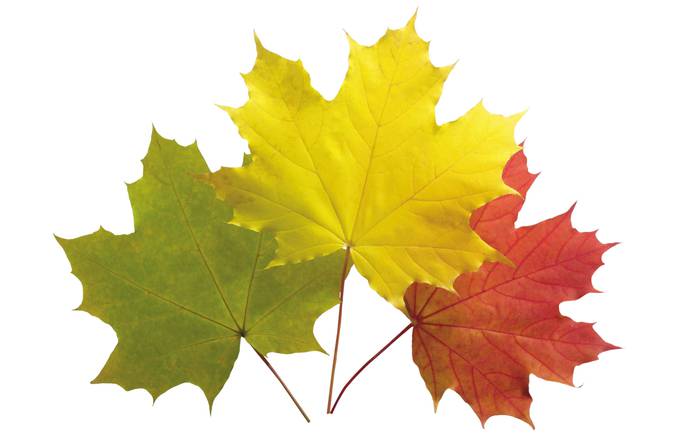 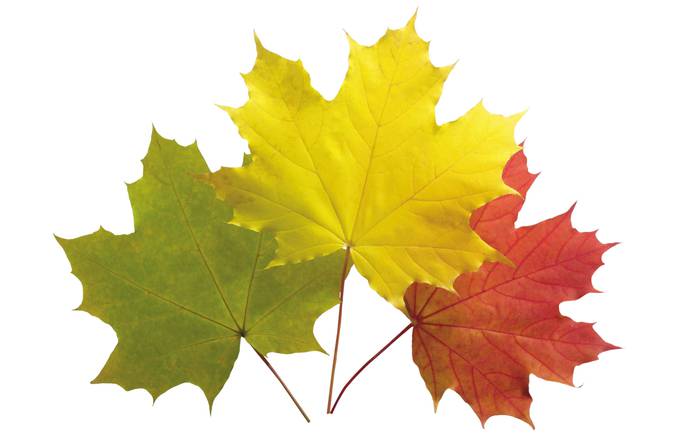 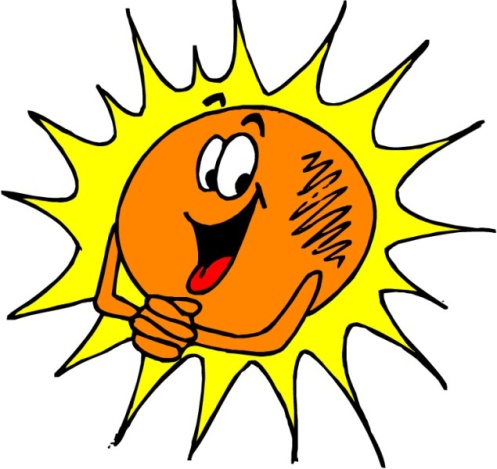 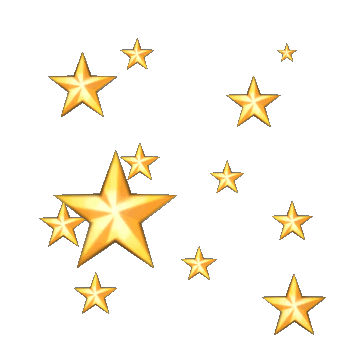 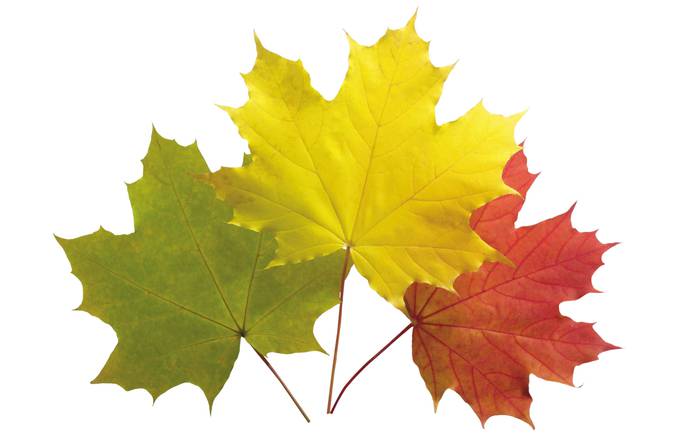 ПОЖЕЛАНИЯ ОТ ДРУЗЕЙ
СЛАДКОЕЖКА
ОБНОВЛЕНИЕ ГАРДЕРОБА
НАКОРМИ МЕНЯ
ВОПРОС -  ОТВЕТ
Волшебный мешочек
ТАНЦЕВАЛЬНЫЙ
КТО БЫСТРЕЕ СЪЕСТ БАНАН
ВОЛШЕБНАЯ ВЕРЁВКА
ОТГАДАЙ ПЕСНЮ
ЧТО ГОСТИ ДУМАЮТ О ИМЕНИННИКАХ
СЛАДКАЯ ЦЕПОЧКА
БЕСПРОИГРЫШНАЯ ЛОТЕРЕЯ
ПОЗДРАВЛЕНИЯ ОТ ДРУЗЕЙ
С ДНЁМ РОЖДЕНИЯ!!!